African Civilizations of the Middle Ages
African Societies
Characteristics of Stateless Societies 
Lacking concentrated political power & authority
Power exercised by rulers or a council of families 
No taxes
Some secret societies
Many thrived
The spread of Islam through much of the northern third of Africa resulted in more trade & commerce
Military power and dynastic alliances based on cultural unity
Stateless Societies: 
Organized around kinship
Animistic religion was commonly practiced throughout much of Africa

Economics: 
Based on Agriculture
Trade
Specialization 
Kinship groups sometimes controlled trade
The Arrival of Islam to N. Africa
As part of the Roman & Greek Empires Christianity was main religion
Muhammad’s followers swept across N. Africa spreading Islam
Arab & Berber armies 
Spread of Islam into Europe was stopped by Charles Martel & the Franks at the Battle of Tours 
Islam appealed to African kings the most
Christian Kingdoms
Two Christian Kingdoms: Axum and Ethiopia
King Lalibela- King of Ethiopia 
Built Christian state
Built 12 stone churches
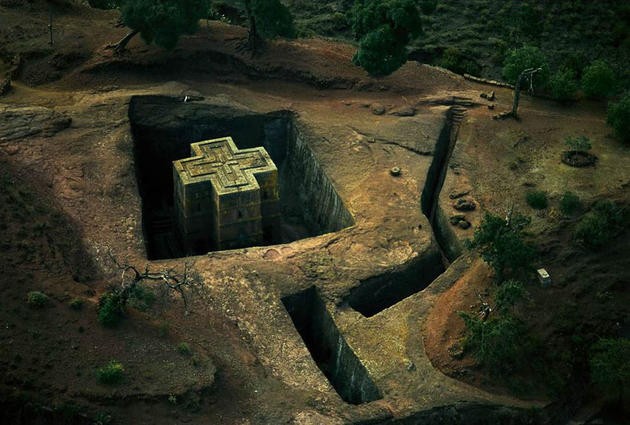 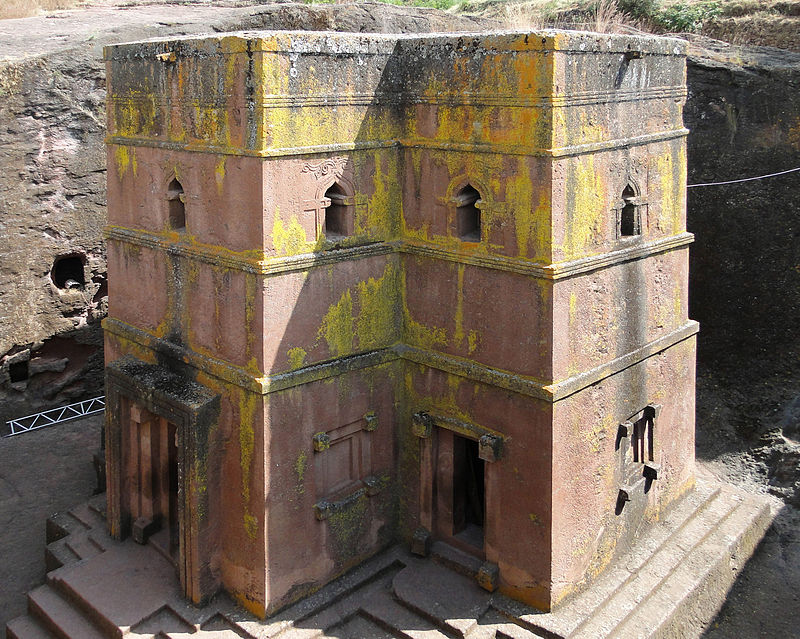 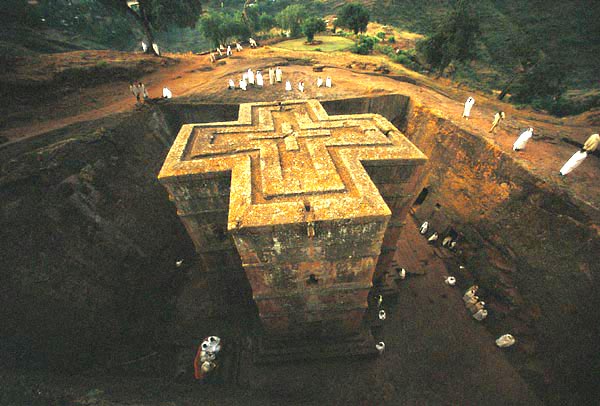 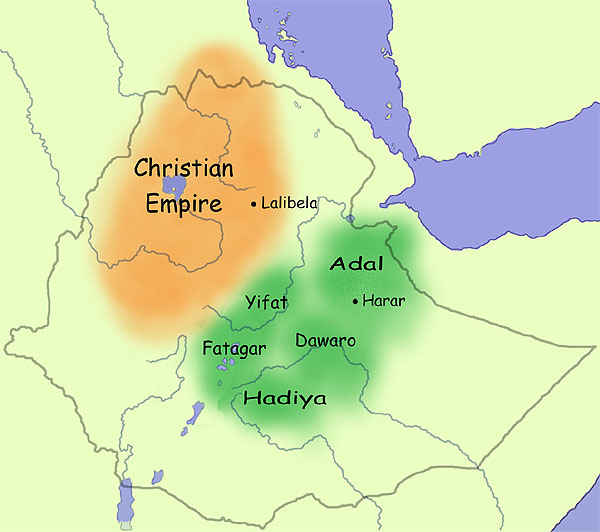 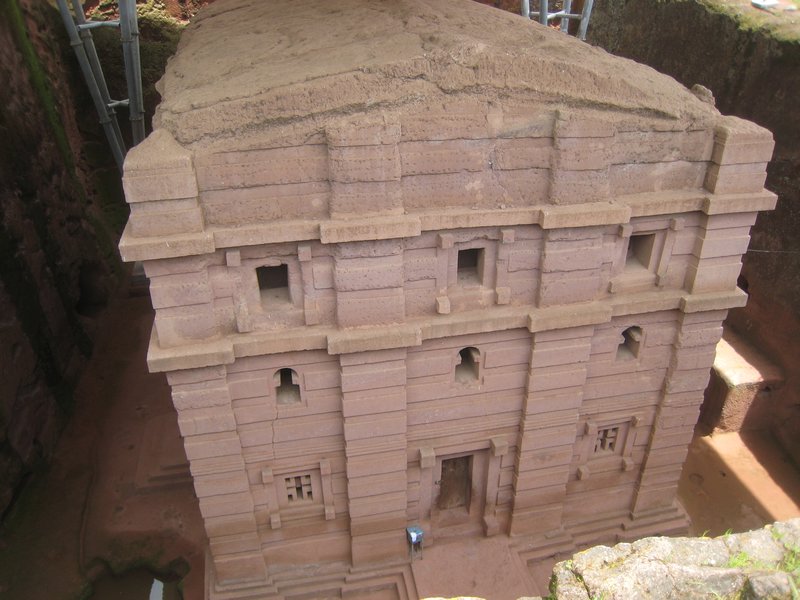 Kingdoms the Grasslands
Islam spread via travelers & merchants
Ghana was powerful
Taxed salt & gold
Islam was considered a “royal cult”
Islam reinforced indigenous ideas of kinship
Mali was the second of the grassland kingdoms.   
Juula – Malinke merchants
Gold
Sundiata- takes the title mansa (ruler)
Mansa Musa (greatest leader in Mali) 
Makes a pilgrimage to Mecca 
Ibn Battuta- A Muslim traveler that recorded journals of his travels.
Jenne & Timbuktu two important trading cities
Thrived with expansion on Mali, Songhay
Songhay was the last grassland kingdom
Sunni Ali (1464-1492): 1st king 
Expanded territory
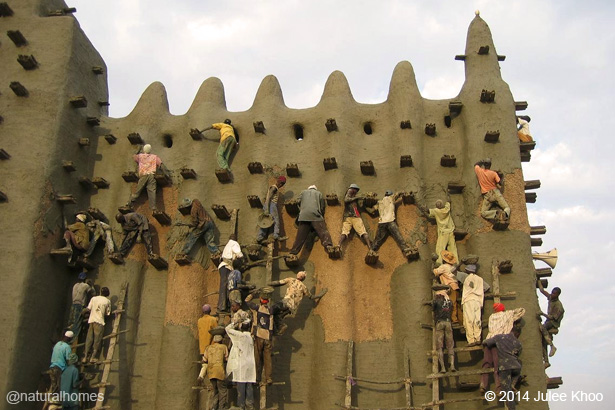 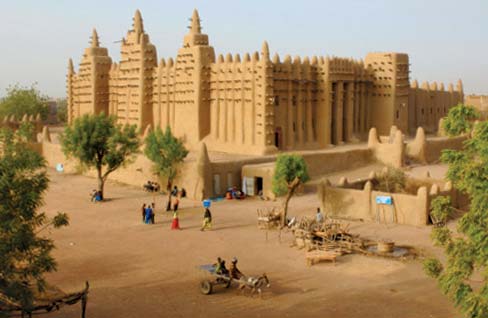 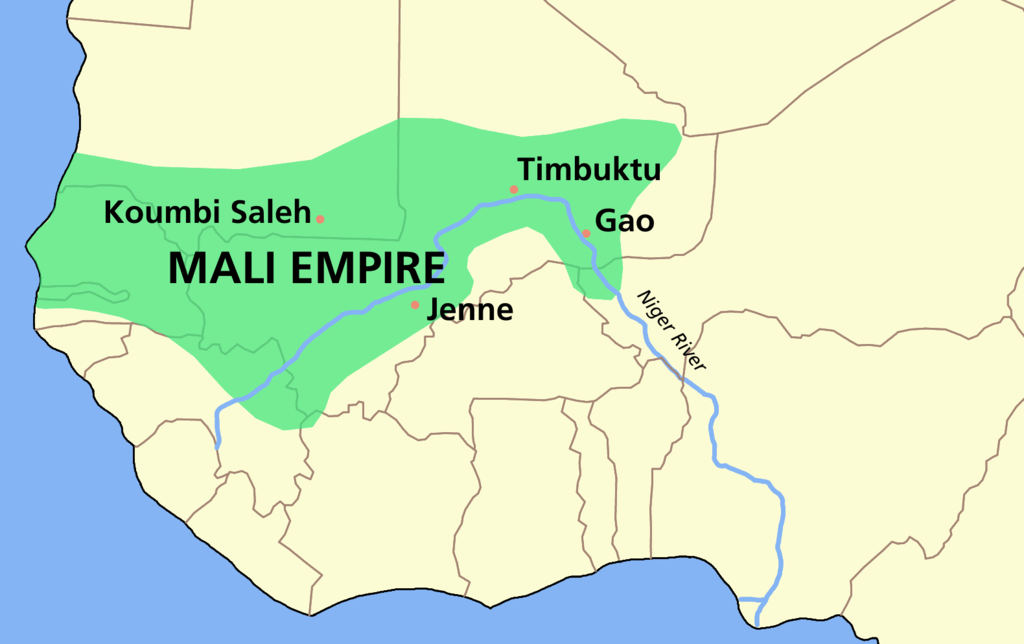 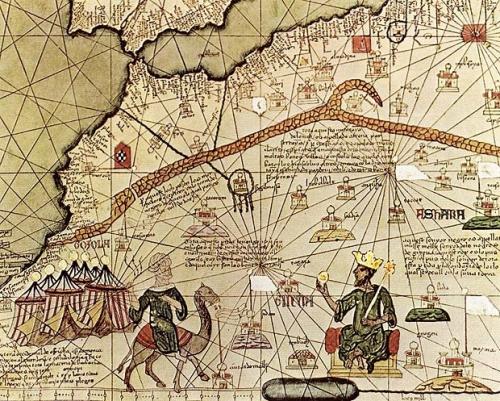 Political and Social life in Sudanic States
Common religion and law (Sharia) provided solidarity
Slavery and slave trade between black Africa and the rest of the Islamic world impacted women and children
In theory, Muslims viewed slavery as a process of conversion for pagans